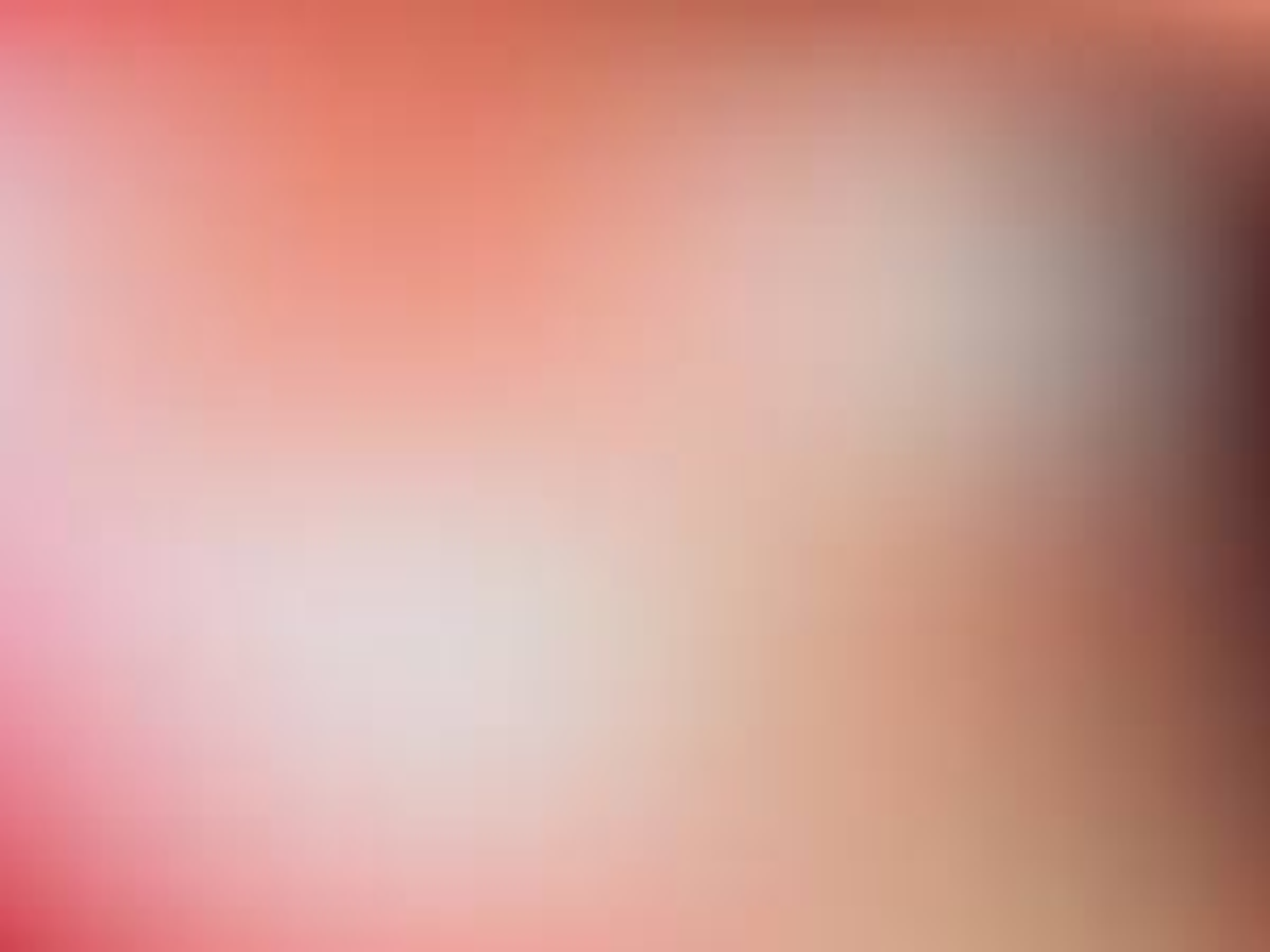 Philip & the Ethiopian Eunuch
Acts 8:26-40
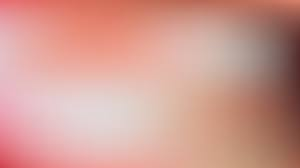 Philip & the Ethiopian Eunuch (Acts 8:26-40)
Vs.26,29,39-40 guided by the Holy Sprit 
Vs.30-31 the need of teachers 
Vs.28,32-35 use of the Old Testament 
Vs.35-36 to teach Jesus is to teach baptism 
Vs.26,36,38 the urgent need to be baptized  
Emersion 
Vs.37 a good confession 
Vs.39 we should rejoice in Christ